Zoning Text AmendmentAgritourism
Planning Commission
December 10, 2024
Todd Fortune
Director of Planning
ZTA – Agritourism
Staff is requesting guidance form the Planning Commission on how Agritourism should be addressed in the Fluvanna County Code. Agritourism is currently covered in the Code of Virginia; however, while there are two references to Agricultural Enterprises in the County Code, Agritourism itself is not covered therein. 
The Code of Virginia, § 15.2-2288.6, covers agricultural operations and the local regulation of certain related activities.
§ 15.2-2286.A. No locality shall regulate the carrying out of any of the following activities at an agricultural operation, as defined in § 3.2-300, unless there is a substantial impact on the health, safety, or general welfare of the public: 
Agritourism activities as defined in § 3.2-6400;
The sale of agricultural or silvicultural products, or the sale of agricultural-related or silvicultural-related items incidental to the agricultural operation; 
The preparation, processing, or sale of food products in compliance with subdivisions C 3, 4, and 5 of §3.2-5130 or related state laws and regulations; or 
Other activities or events that are usual and customary at Virginia agricultural operations. 
Any local restriction placed on an activity listed in this subsection shall be reasonable and shall take into account the economic impact of the restriction on the agricultural operation and the agricultural nature of the activity.
ZTA – Agritourism
§ 3.2-300. As used in this chapter, unless the context requires a different meaning:
"Agricultural operation" means any operation devoted to the bona fide production of crops, animals, or fowl, including the production of fruits and vegetables of all kinds, meat, dairy, and poultry products, nuts, tobacco, nursery, and floral products and the production and harvest of products from silviculture activity. "Agricultural operation" also includes any operation devoted to the housing of livestock as defined in § 3.2-6500.
"Production agriculture and silviculture" means the bona fide production or harvesting of agricultural or silvicultural products but does not include the processing of agricultural or silvicultural products or the above ground application or storage of sewage sludge.
ZTA – Agritourism
§ 3.2-6400. As used in this chapter, unless the context requires a different meaning:
“Agricultural products" means any livestock, aquaculture, poultry, horticultural, floricultural, viticulture, silvicultural, or other farm crops.
"Agritourism activity" means any activity carried out on a farm or ranch that allows members of the general public, for recreational, entertainment, or educational purposes, to view or enjoy rural activities, including farming, wineries, ranching, horseback riding, historical, cultural, harvest-your-own activities, or natural activities and attractions. An activity is an agritourism activity whether or not the participant paid to participate in the activity.
"Agritourism professional" means any person who is engaged in the business of providing one or more agritourism activities, whether or not for compensation.
"Farm or ranch" means one or more areas of land used for the production, cultivation, growing, harvesting or processing of agricultural products.
"Inherent risks of agritourism activity" mean those dangers or conditions that are an integral part of an agritourism activity including certain hazards, including surface and subsurface conditions; natural conditions of land, vegetation, and waters; the behavior of wild or domestic animals; and ordinary dangers of structures or equipment ordinarily used in farming and ranching operations. Inherent risks of agritourism activity also include the potential of a participant to act in a negligent manner that may contribute to injury to the participant or others, including failing to follow instructions given by the agritourism professional or failing to exercise reasonable caution while engaging in the agritourism activity.
"Participant" means any person, other than an agritourism professional, who engages in an agritourism activity.
ZTA – Agritourism
Some things for the Planning Commission to consider:
Adding the definition of agritourism activity to the County Code. 
Listing/breaking out agritourism activities as allowed uses in A-1.
What uses would be allowed by-right?
What uses would require a Special Use Permit (SUP)? Certain activities might warrant a SUP because they have a substantial impact on the health, safety and general welfare of the public.
Should there be limits on the number of people at an event or on the number of agritourism events in a calendar year?
Should there be a building size threshold which would trigger the need for a Special Use Permit?
Should wedding venues be considered separately under agritourism? What agricultural activities are required for having a wedding venue? For instance:
Tasting room.
Pick your own.
Minimum acreage of crops.
ZTA – Agritourism
Policies from neighboring counties:
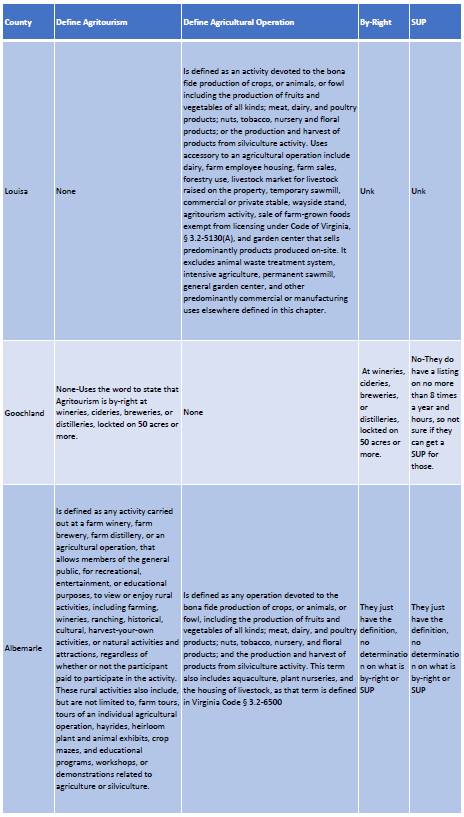 ZTA – Agritourism
Policies from neighboring counties:
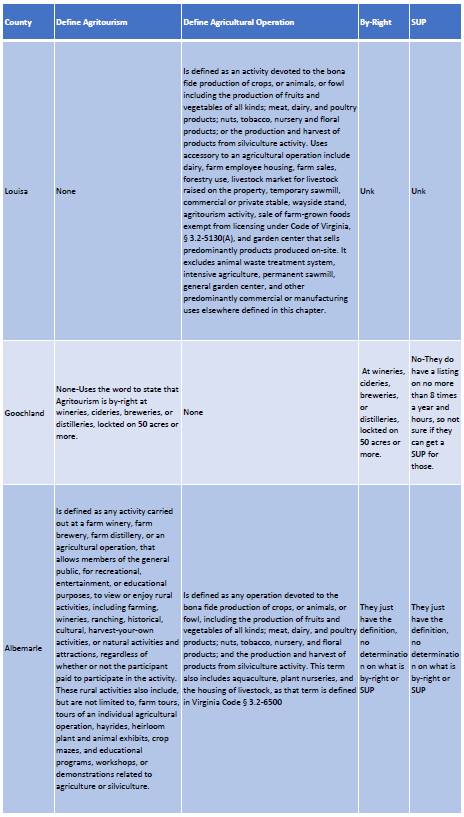 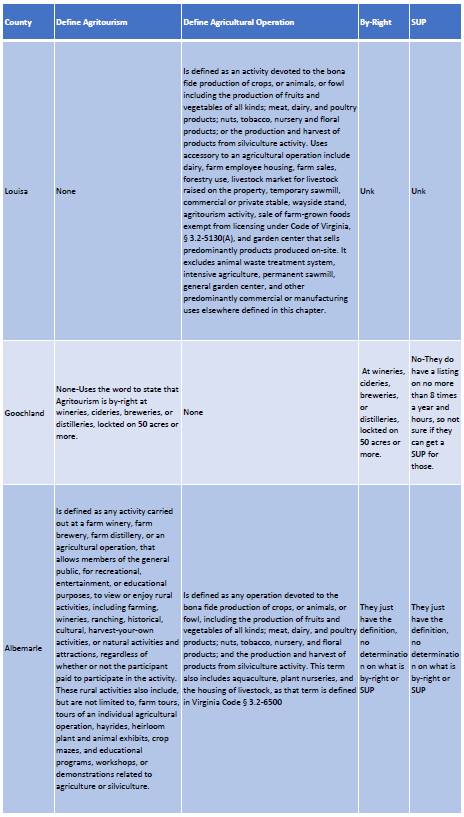 ZTA – Agritourism
Policies from neighboring counties:
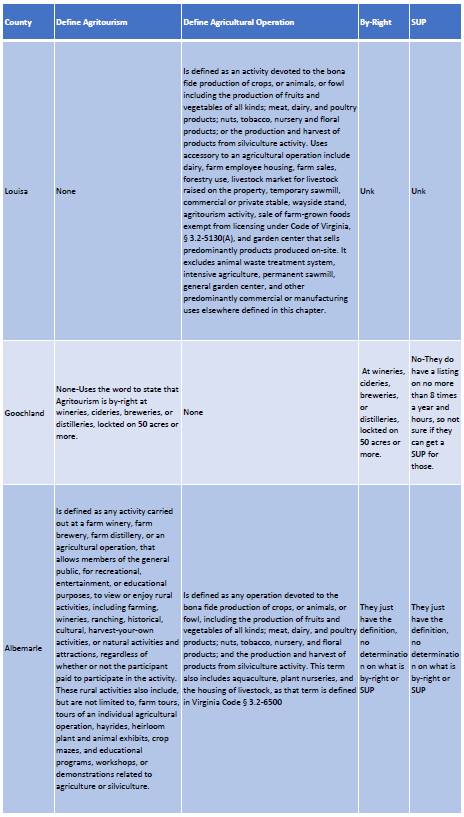 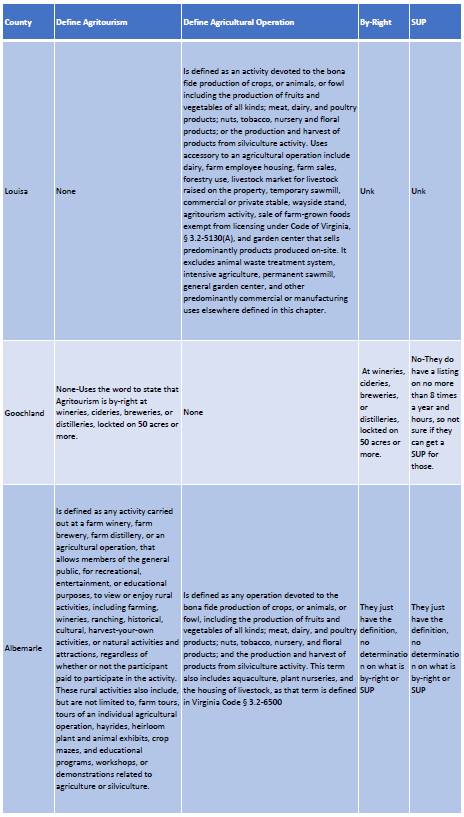